Municipal Services Work Plan Update
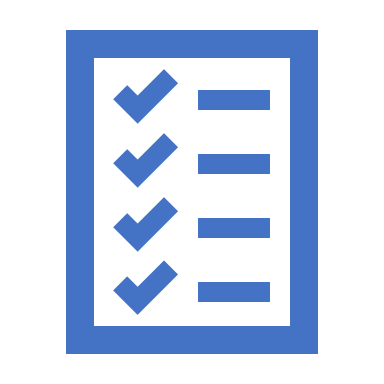 Interim Plan for CRPC
Senior Program Manager has been hired 
Day to day bids (collecting data, advertising, etc.): Kim Bona
CRPC Executive committee: Pauline
Job Order Contracting (ezIQC): Brian 
Energy Consortium day to day: Brian
Energy Consultant RFP: Pauline
Crumbling Foundations Request for Qualifications: Pauline
Regional Election Monitor: In recruitment
Human Services Coordinating Council: Karen Stewartson
CRPC BiDS September Activities
Collecting Quantities 
Asphalt Pavement Crack Sealing (September 10)
Ladder Testing Services (September 10)
Issuing Invitations to Bid 
Asphalt Pavement Crack Sealing  (September 12)
Ladder Testing Services (September 12)
Opening Bids
Snowplow Blades  (September 24)
Assistance needed for Sand bid specifications
Bonfire Member Training Webinar : September 26, 1 PM
CRPC BiDS October Activities
Collecting Quantities (Due Dates) 
Gasoline (October 16)
Traffic Guidelines (October 16)
Stormwater Monitoring Services (October 16)
Catch Basin Cleaning and Disposal Services (October 16)
Portable Toilets (October 16)
NOTE: Issuing invitations for all of the above in November
Opening Bids
Protective Clothing and Accessories (October 24)
Energy Consortium Activities
Energy Consultant RFP (Five year term with 2 year option to extend)
Recruiting review committee / advisory committee members (throughout the month – into October)
Issuing RFP (September 25)
RFP Close date (October 30)
Review Natural Gas market with current consultant  (October 2019)
Job Order Contracting Activities
Planning to Issue an RFP (mid to late October)
Regional Vendors contract expiration: Dec. 31, 2020
New contract needs to be in place before Regional Vendor RFP in Fall of 2020
HR-Portal Activities
Launched updated nutmeghr.org (August, 2019)
Launched Interview Panel Database (August 2019)
Launch HR Document Sharing Online for Municipalities (October 2019)
Released Salary Survey for Municipalities to complete (Due Date: October 31, 2019)
EDMS Activities
Land-Use in Production (July 2019)
Municity Integration in progress (estimated completion November 2019)
ViewPermit Integration launch (September 2019, expected completion, December 2019 – January 2020)
GIS Integration go-live (end of November 2019)
Cybersecurity Activities
Model Policy Documents completed (August 2019)
Review by legal counsel (completed September 2019)
Final review by committee (in progress, to be completed by September 2019)
First Municipal Data Security Committee Meeting: 
Thursday Nov. 7th; 10am @CRCOG (tentative)
Crumbling Foundations
Request for Qualifications re-launch to electronic qualification and evaluation process (September 16, 2019)
GIS Upgrade Activities
CAMA data daily updates for the parcel viewer is in pilot
Parcel Viewer initial deployment is complete
ArcGIS Enterprise solution deployment is complete. Training for CRCOG staff to be completed by end of September.
CAMA uploader installation completion target: October 2019
Planned Projects
RFP for on-call Human Resources Consultant
Recruiting Review Committee members 
Issuing RFP December 10, 2019
RFP Responses Due: January 21, 2019
RFP Templates (Finance, Audit, Banking Services)
In progress: completion target February / March 2019
Loan-a-drone (on hold)
Assessment Benchmarking (on hold)
OTHER On-Going Programs
IT Services
Voice over IP
Regional Online Permitting
General IT Services
CRCOG Data Center
Time and Attendance Software
Solid Waste (next meeting September 17th 1:30pm)
Human Services Coordinating Council (next meeting October)
Crumbling Foundations Testing Program